References
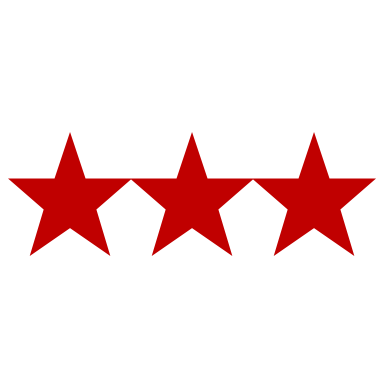 Management-Time Management-Leadership.ppt
Work Life Integration Tips.doc
Women in Medicine Wellness Workshop: Work-Life Integration | MedEdPORTAL
https://www.aamc.org/media/23616/download  
https://www.aamc.org/professional-development/affinity-groups/gwims/toolkit
TimeManagementOnlineTools.doc
Young Academicians Schedule 2019-2020.pdf
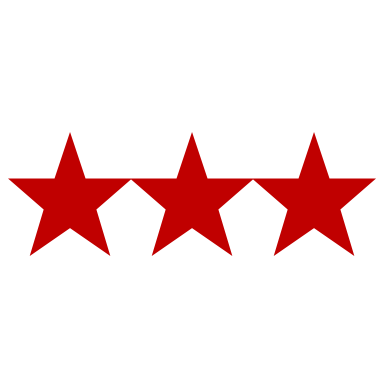